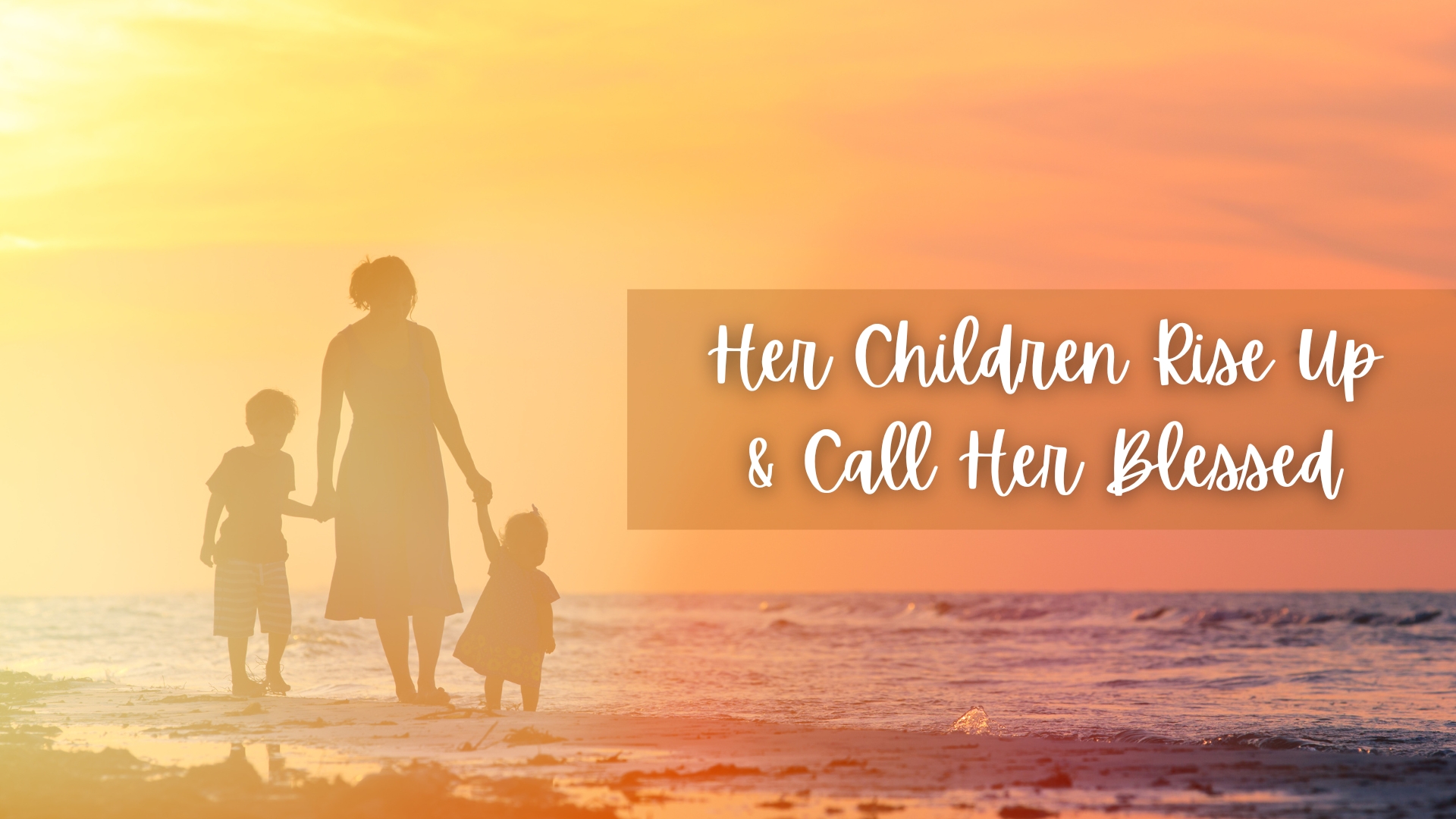 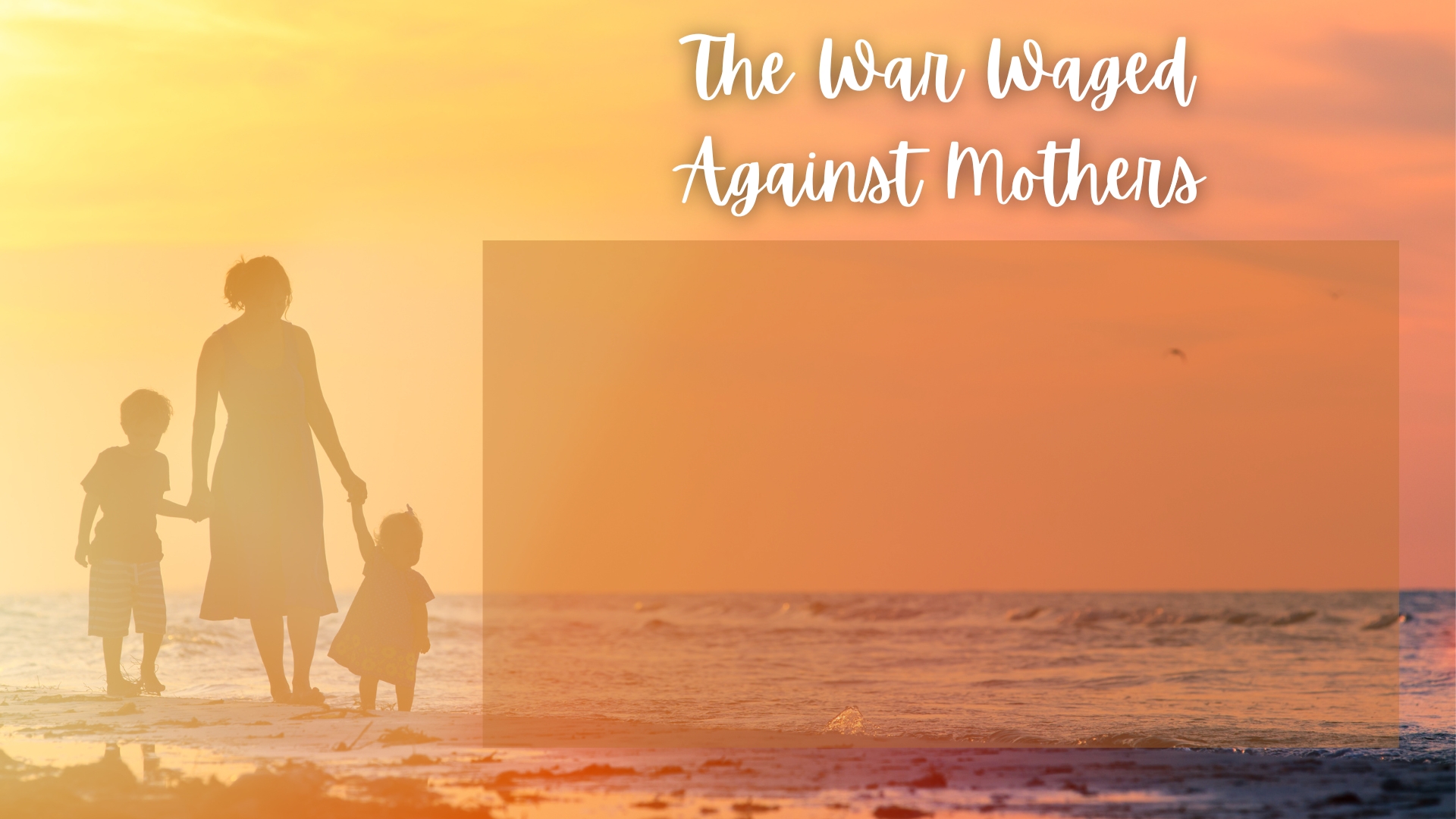 Ideologies of Modern Society Have Eroded at God’s Blessing of Mothers
Satan Has Targeted Women from the Beginning (Genesis 2-3; 1 Tim. 2:13-14)
Honor Your Mothers! (Proverbs 31:28-30)
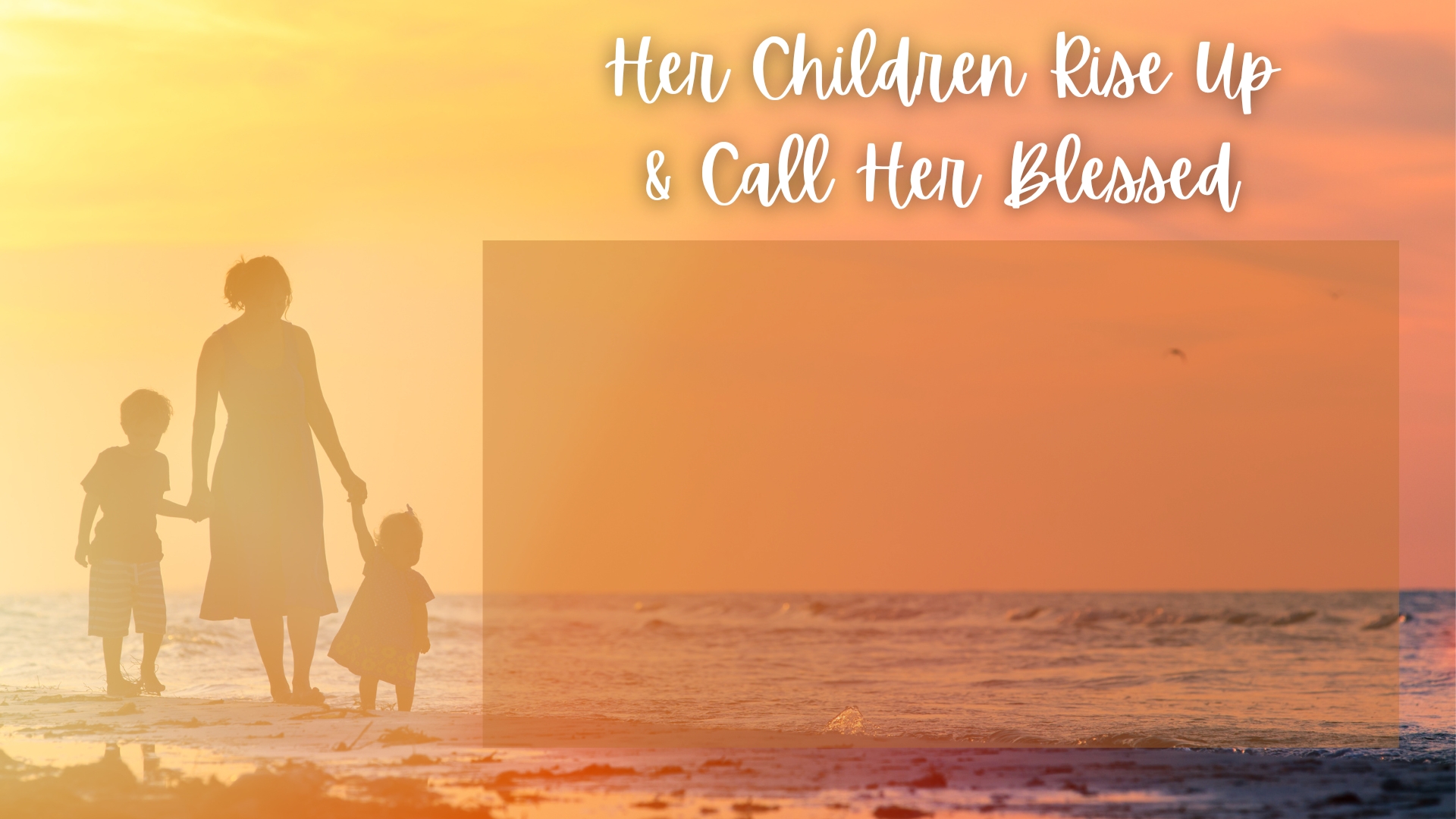 For Her Joyful Fulfillment of God’s Role
Joyfully taking God’s given role – Phil. 2;14-15; Titus 2:4-5
“love their children” – Psalm 113:9; John 16:21; 1 Tim. 2:15; Psalm 131; Isaiah 49:15; 66:13
“homemakers” – 1 Tim. 5:14; Prov. 31
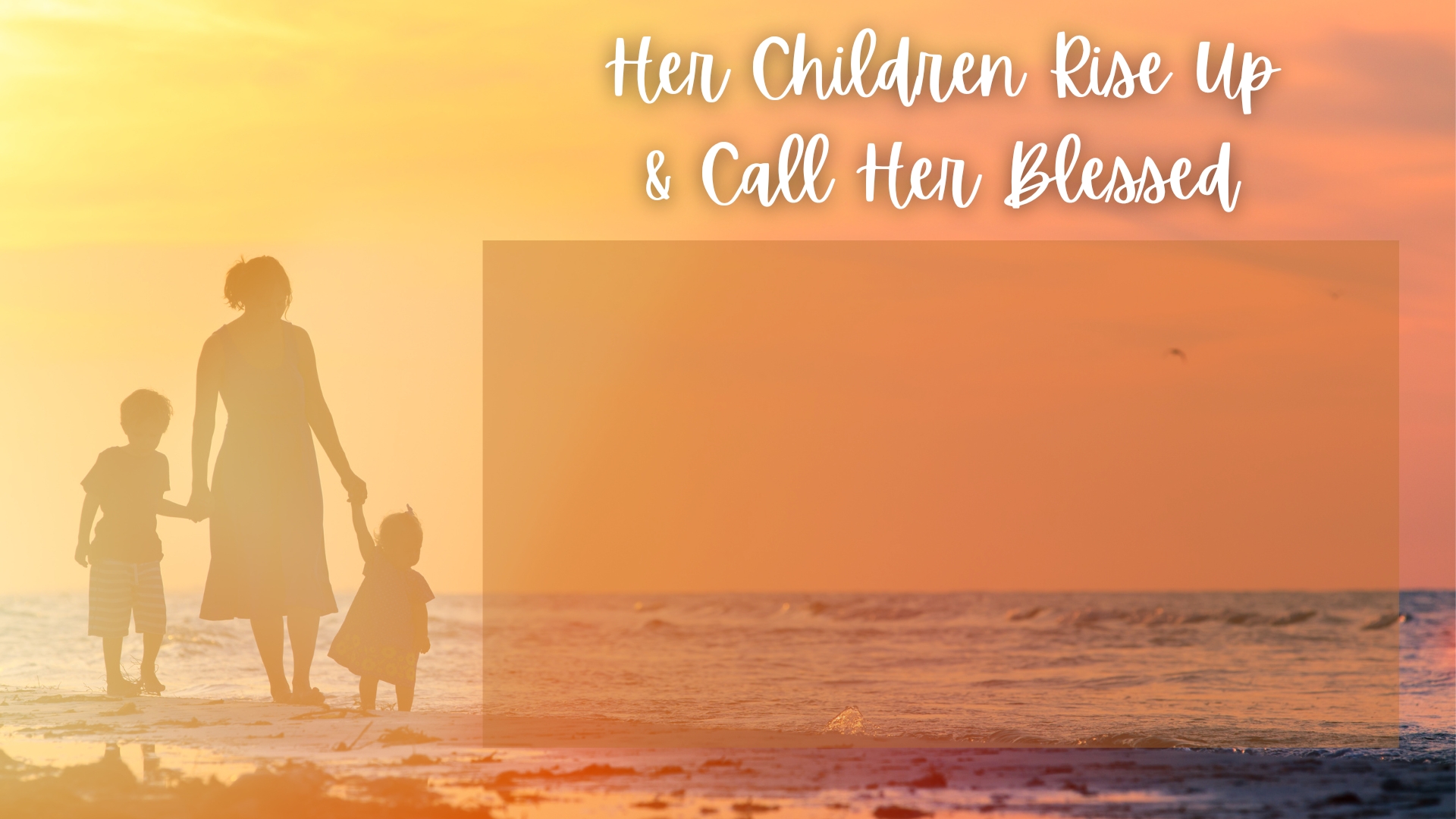 For Her Wisdom and Instruction
The mother is involved in instruction – Ephesians 6:1; Proverbs 1:8-9; 6:20-23
It was his mother’s instruction that King Lemuel recalled – Proverbs 31:1-9
The mother’s unique perspective and experience gives a wonderful ability to teach about God – 1 Samuel 2:1-10
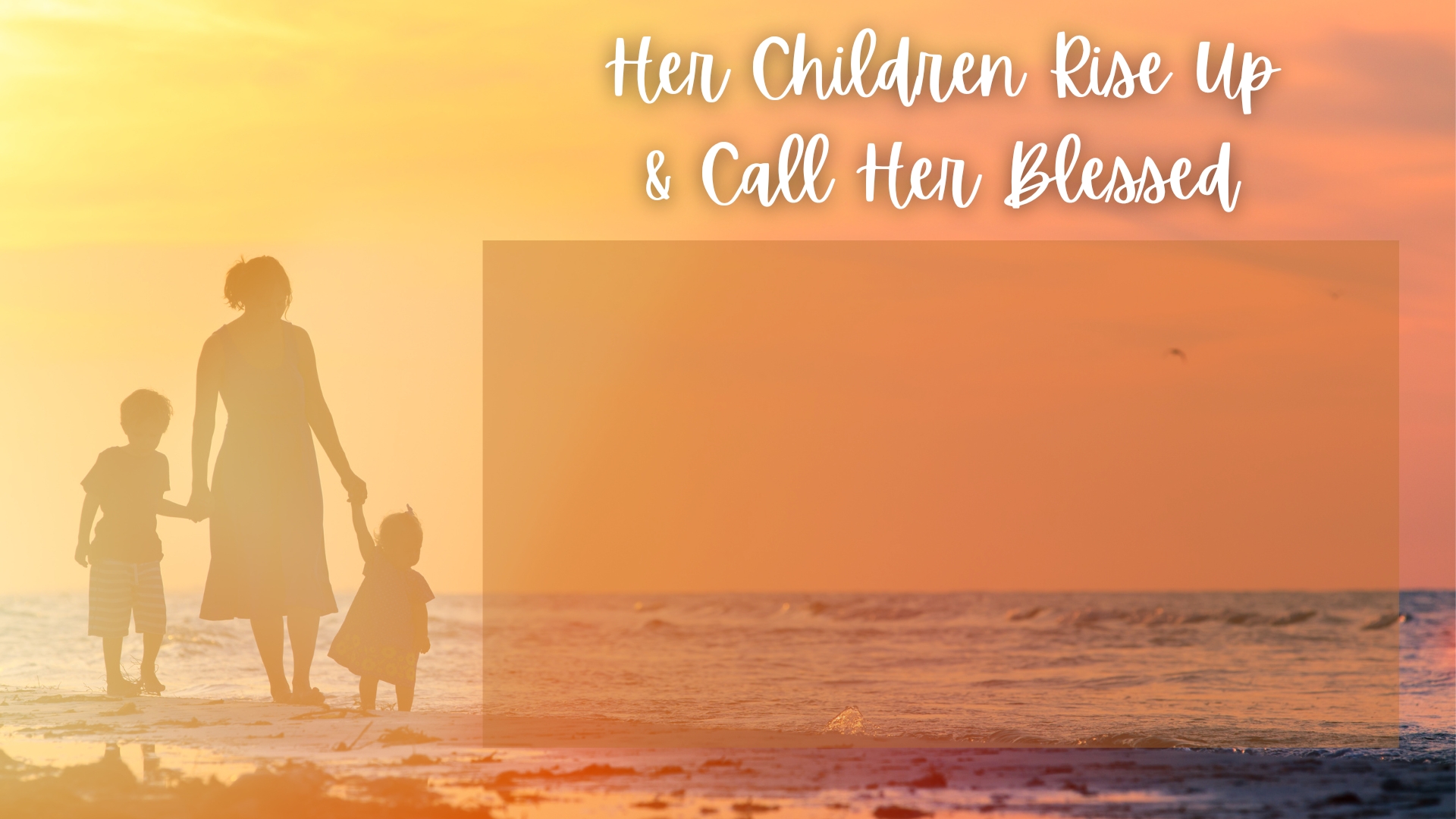 For Her Purity and Incorruptible Beauty
What makes a woman is what God wants from a woman – 1 Peter 3:1-4
How will boys know? – Proverbs 6:20, 24-29; 31;30
How will girls know? – Titus 2:4-5;                              1 Peter 3:4
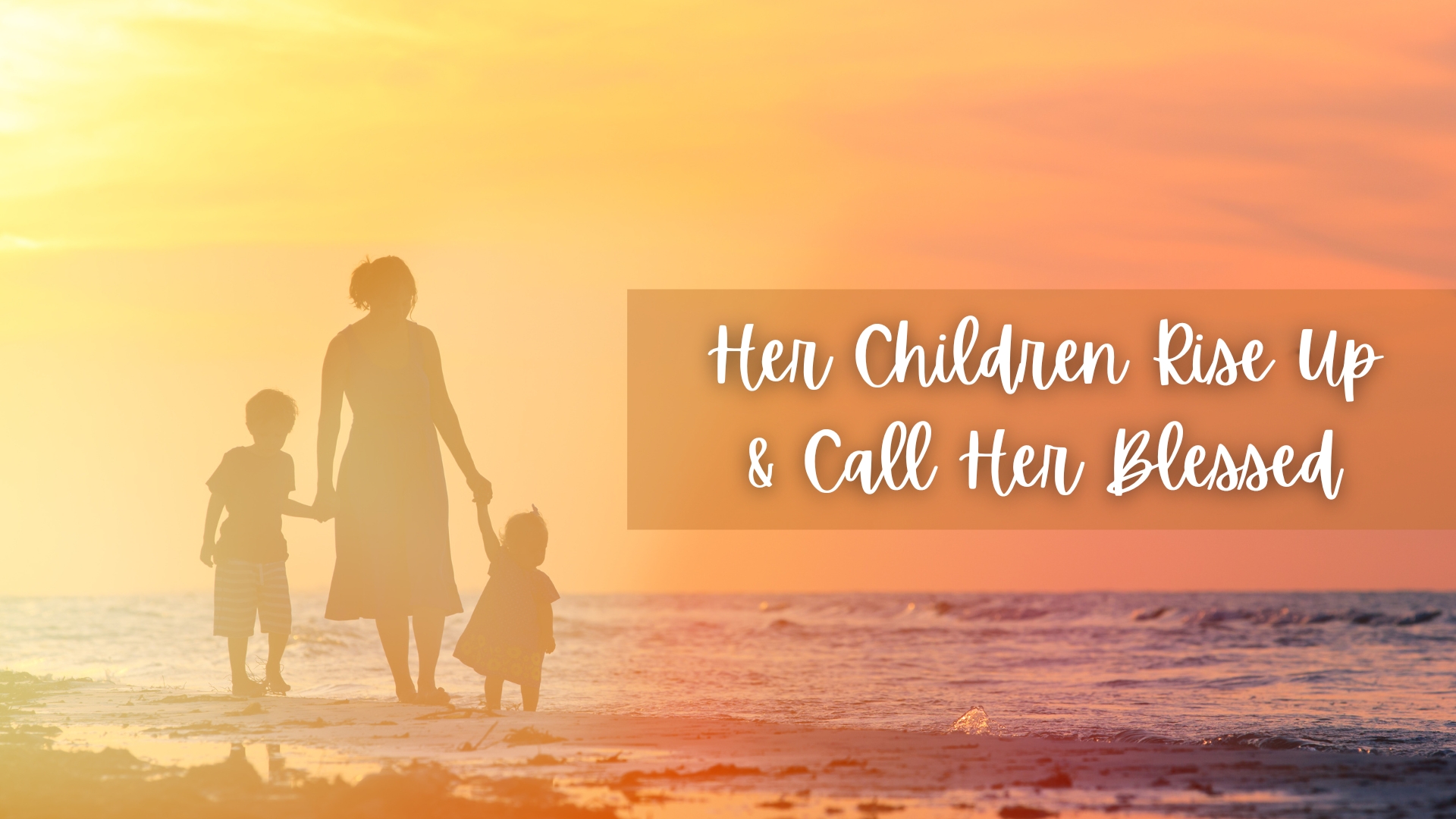